Consequences of the Great Depression in Canada
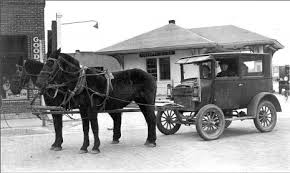 Factories closed

Unemployment reached 27% at the height in 1933
Resource Based Economy
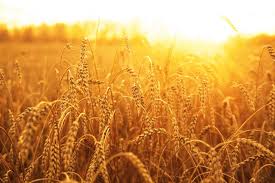 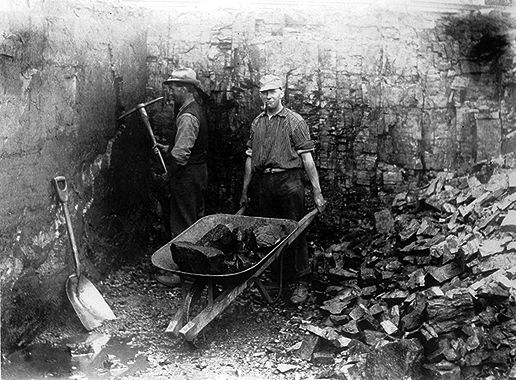 Mackenzie King versus Bennett
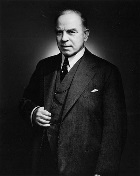 Restricting Immigration
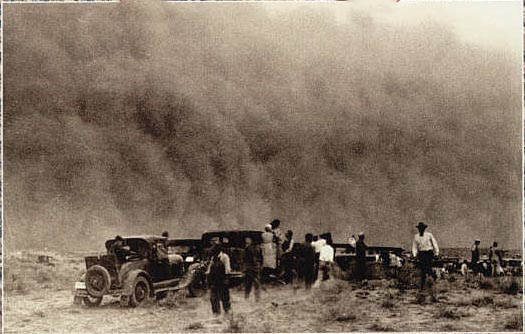 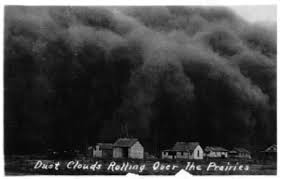